Nucleosynthesis with HIRES
Oscar Straniero
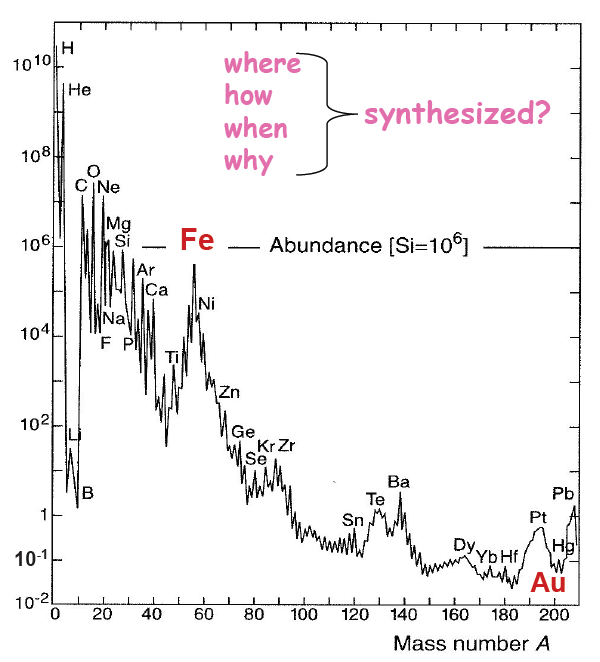 BBN upper bound
STARS
Cosa vogliamo capire?
I processi fisici che controllano la produzione (o la distruzione) dei nuclei.
Gli ambienti (Universo primordiale/Stelle) dove questi processi sono stati/sono/saranno attivi.
Cosa speriamo di imparare?
L’evoluzione chimica e i suoi tempi.  
 Un sacco di fisica fondamentale, e.g., fisica nucleare e sub-nucleare, fisica stellare.
La nucleosintesi produce nuclei,  quindi «isotopi», non «elementi». Isotopi dello stesso elemento possono essere prodotti da stelle diverse o in diverse fasi evolutive. 
Per comprendere la nucleosintesi non basta misurare le abbondanze elementali.
Solo per il sistema solare abbiamo una conoscenza dettagliata dei rapporti isotopici. 
Per le stelle (ma anche per il mezzo diffuso) la composizione isotopica è in gran parte ignota, salvo rare eccezioni (spettroscopia grani pre-solari).
Quindi alta risoluzione spettrale unita ad elevato S/N, in diverse fasi evolutive (anche stelle relativamente poco evolute, MS) e in diverse  popolazioni stellari (per età, metallicità, elio……)
Nel seguito alcuni esempi
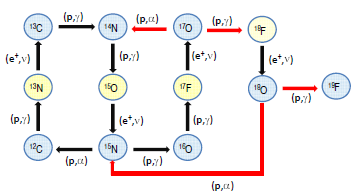 CNO Cycle
Profili di composizione chimica di una subgiant di 1 M      (poco prima del I dredge up)
12C,13C (red)
14N,15CN(blue)
16O,17O, 18O (black)
16O, 17O, 18O in Open Clusters
Red Giants, from Lebzelter et al. 2015
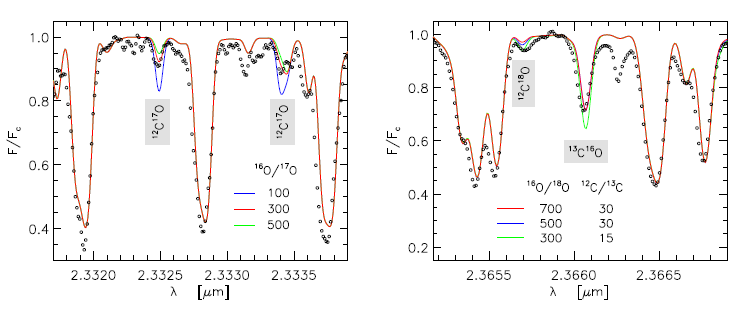 16O and 18O from massive stars (12-25 Mʘ, He burning)
17O from massive stars + massive AGB (5-8 Mʘ, underwent HBB)
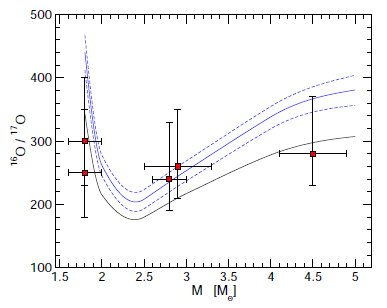 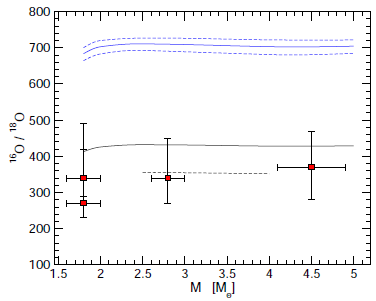 Model predictions
for giants after the I dredge up
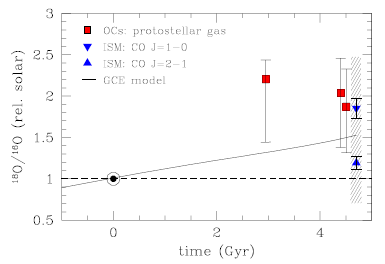 Galactic Chemical Evolution
O isotopes in (massive) AGB stars:the first proof of the Hot Bottom Burning.
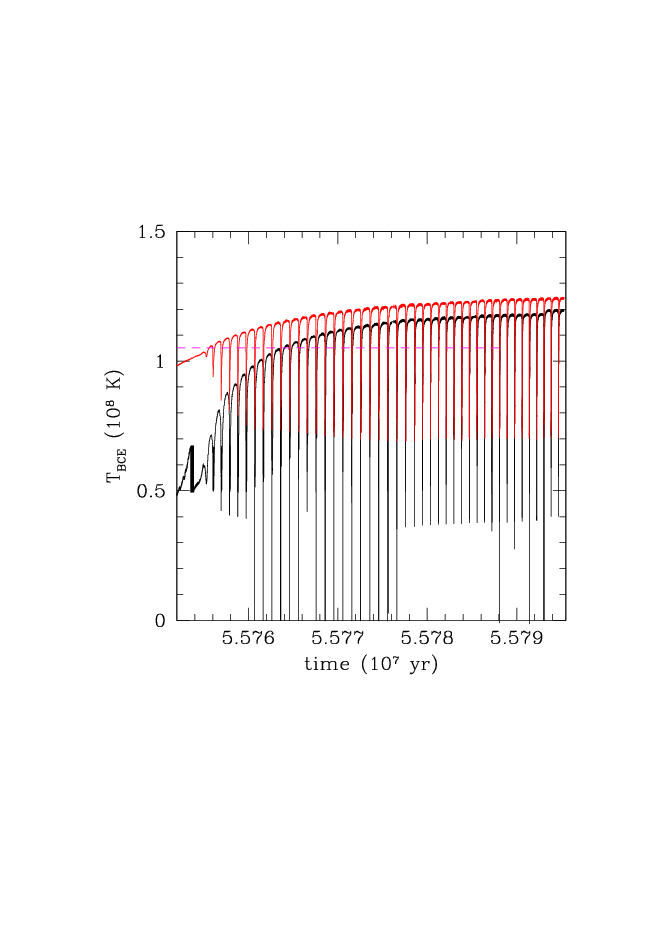 H-burning max T
Conv. Env. Bottom
13C(a,n)16O
threshold
M=6
[Fe/H]=-2.16
[a/Fe]=0.5
14N/15N in Carbon Stars (MW)
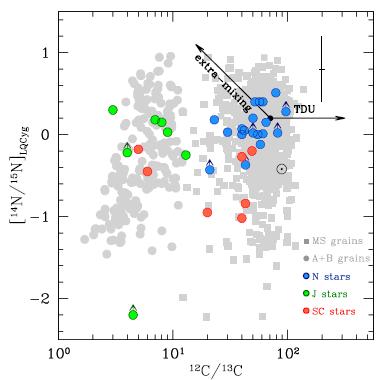 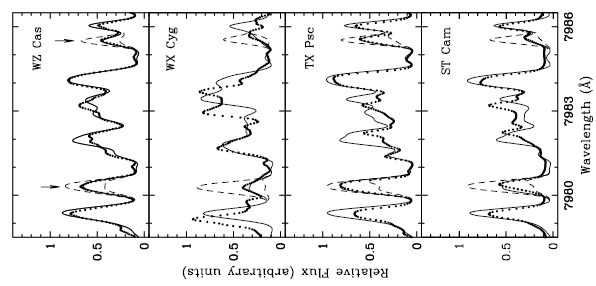 Hedrosa et al 2013
A>60: processi r, s and p
neutron magic
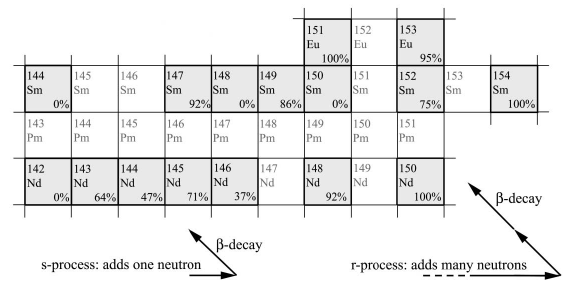 r: CC SNe or NS mergers (?)
s weak: massive stars (He or C, ?)
s main/strong: low-mass AGB 
   (straniero 1995, gallino 1997)
p: Supernovae (?)
Roederer et al. 2008
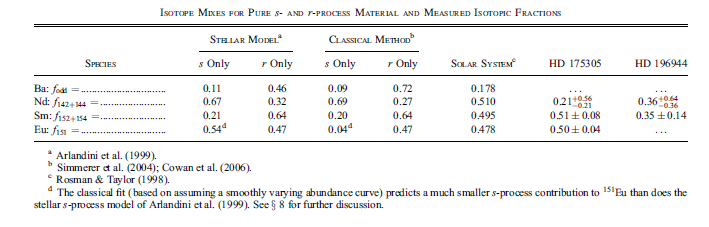 151Sm branching: a thermometer
Gd
152
153
154
155
Eu
151
152
153
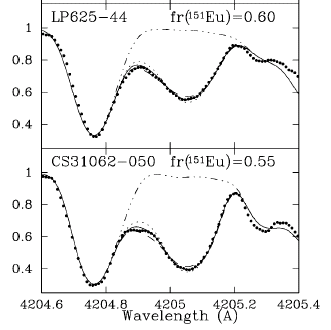 AGB tip (model)
Sm
149
150
151
152
LP625-44            f=0.60±0.05
CS31062-50       f=0.55±0.05
Aoki et al. 2003
Eu from s-process
[Eu/Fe]=1.2 (AGB tip)
Xe, Ba
Gallagher 2012
Subaru 8.2 m
R=90000
S/N=500
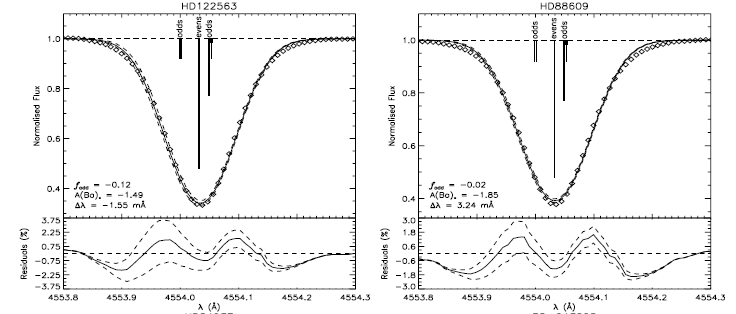 Nuclear astrophysics LAB in Italia.
LUNA (LNGS-INFN)
ERNA (Università Caserta)
ASFIN (LNS-INFN)
NTOF (CERN)
LUNA MV (2020)
premiale 2012/13 (5 Meu):
finanziato acceleratore 3.5 MV
Sorgenti neutroni,
12C+a e 12C+12C
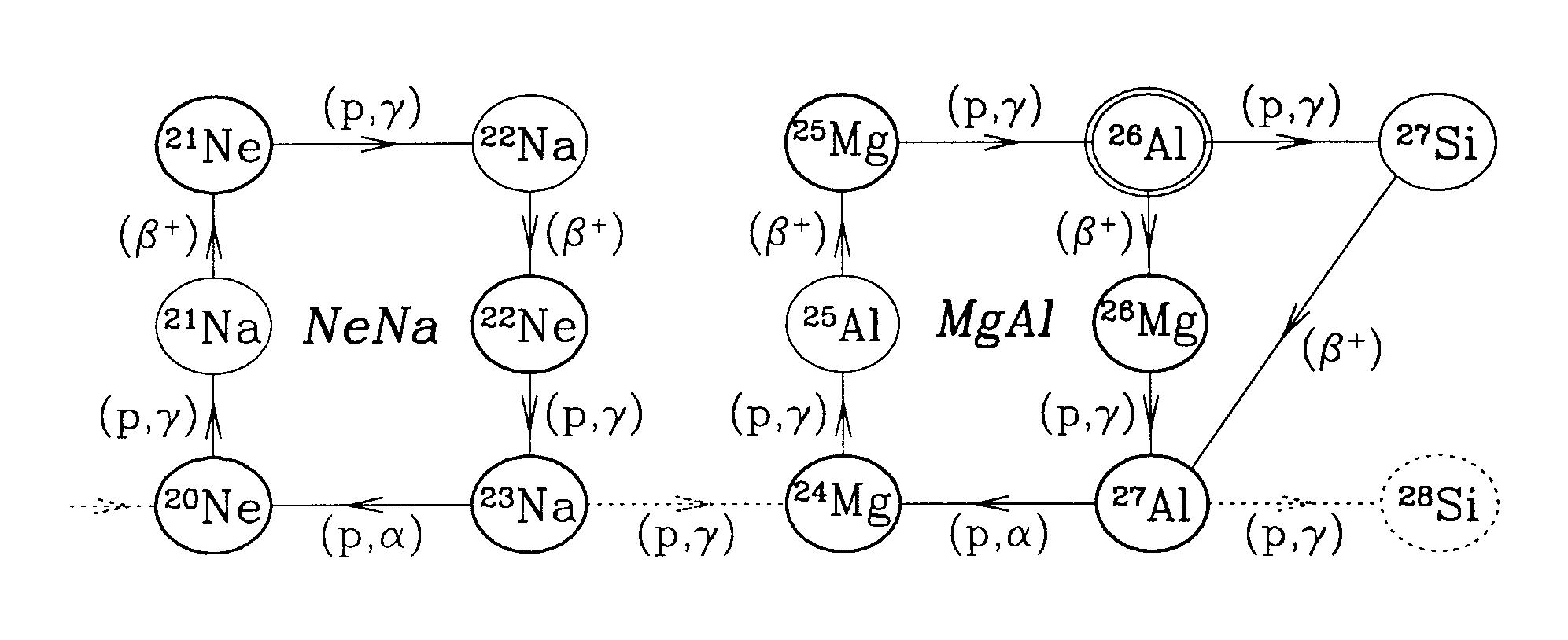 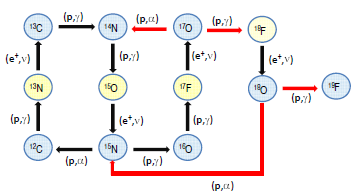